9-2022-4
Výukový materiál pro 9.ročník
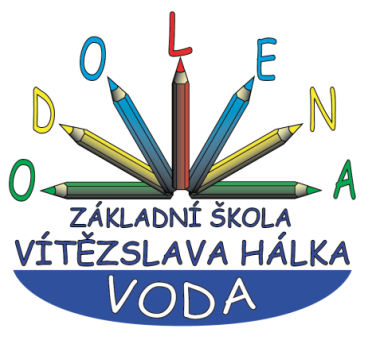 Autor materiálu: Mgr. Martin Holý     
Další šíření materiálu je možné pouze se souhlasem autora
9-2022-4
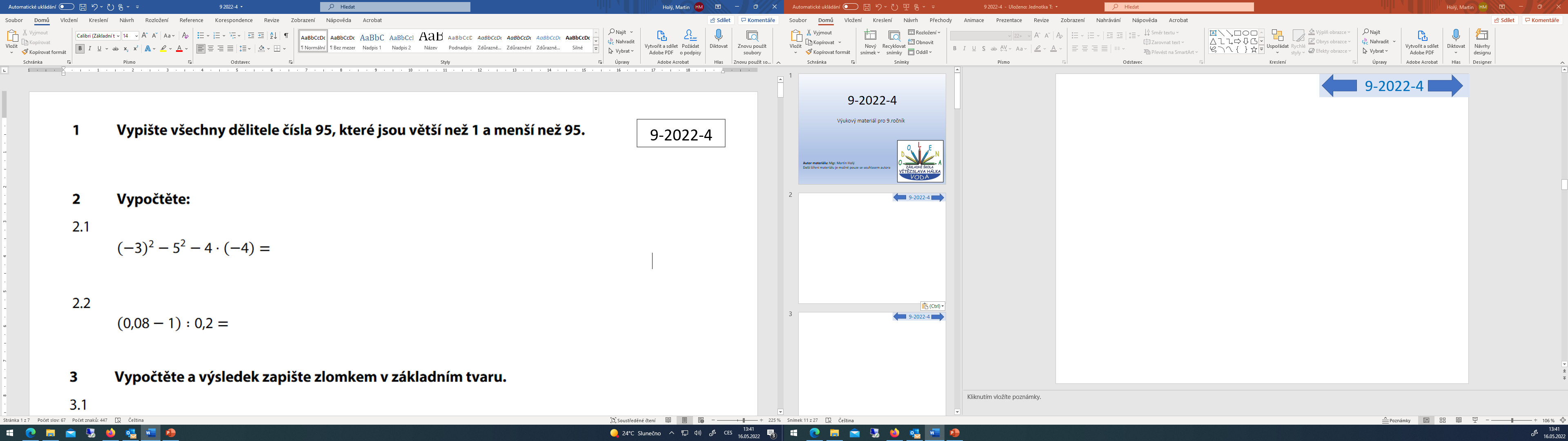 5, 19
9 – 25 + 16 =
0
.10
- 0,92 : 0,2 =
- 4,6
- 9,2 : 2 =
9-2022-4
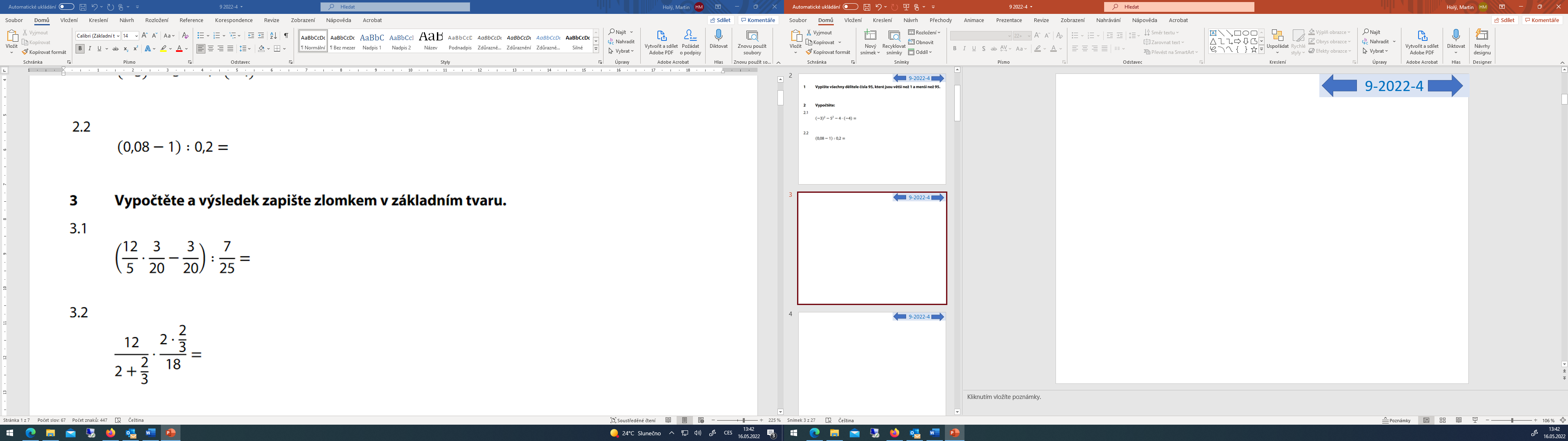 3
1
21
3
5
4
1
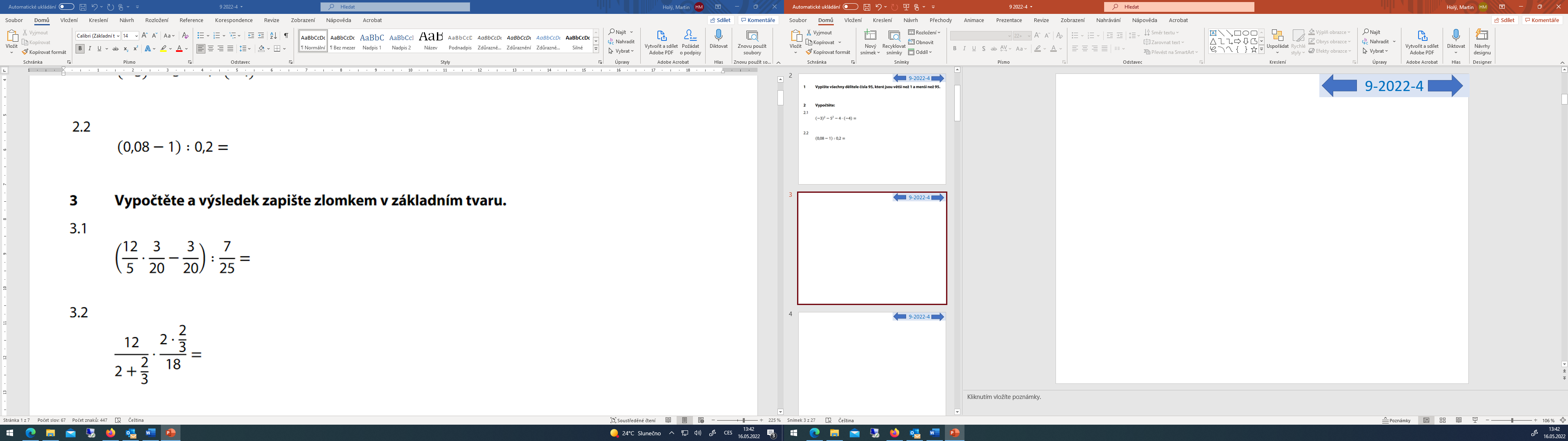 9-2022-4
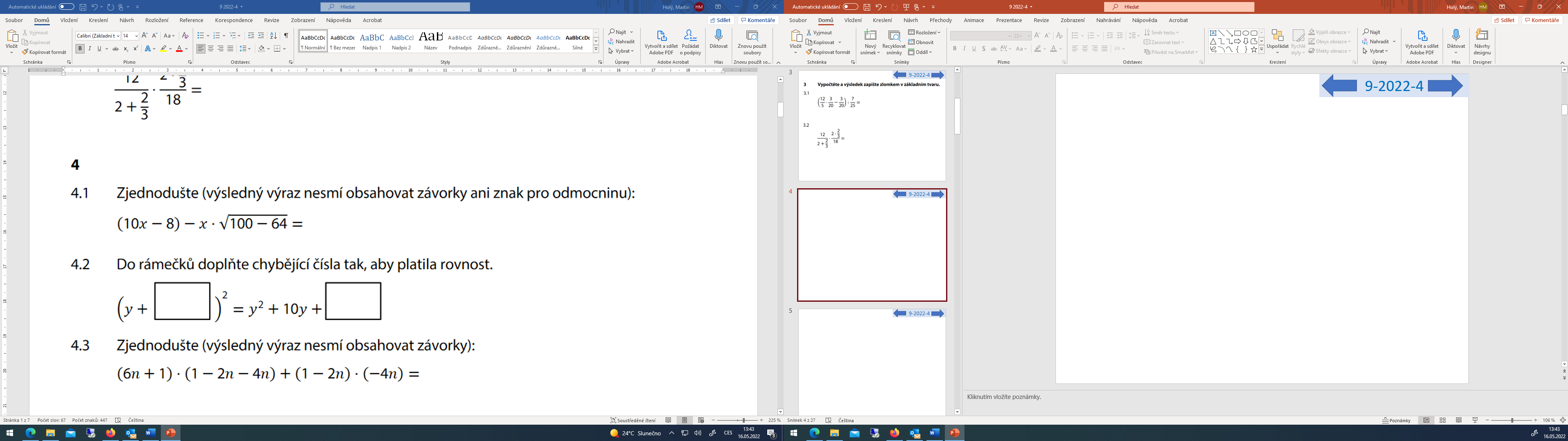 10x – 8 – 6x = 4x - 8
5
25
1 + 6n
1 - 6n
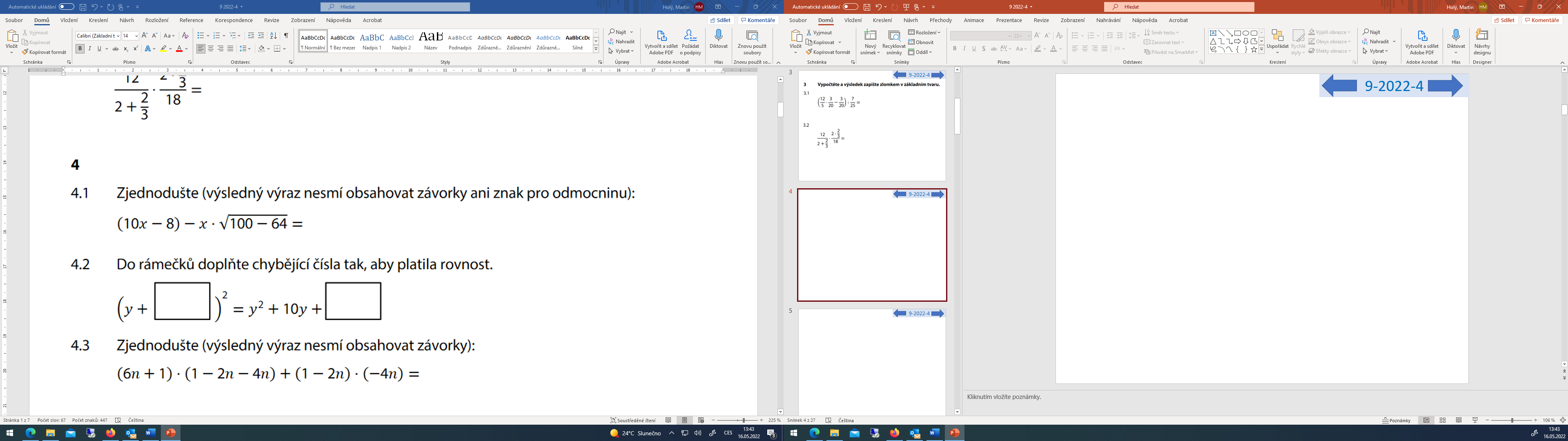 - 28n2 – 4n + 1
1 - 36n2 – 4n + 8 n2 =
9-2022-4
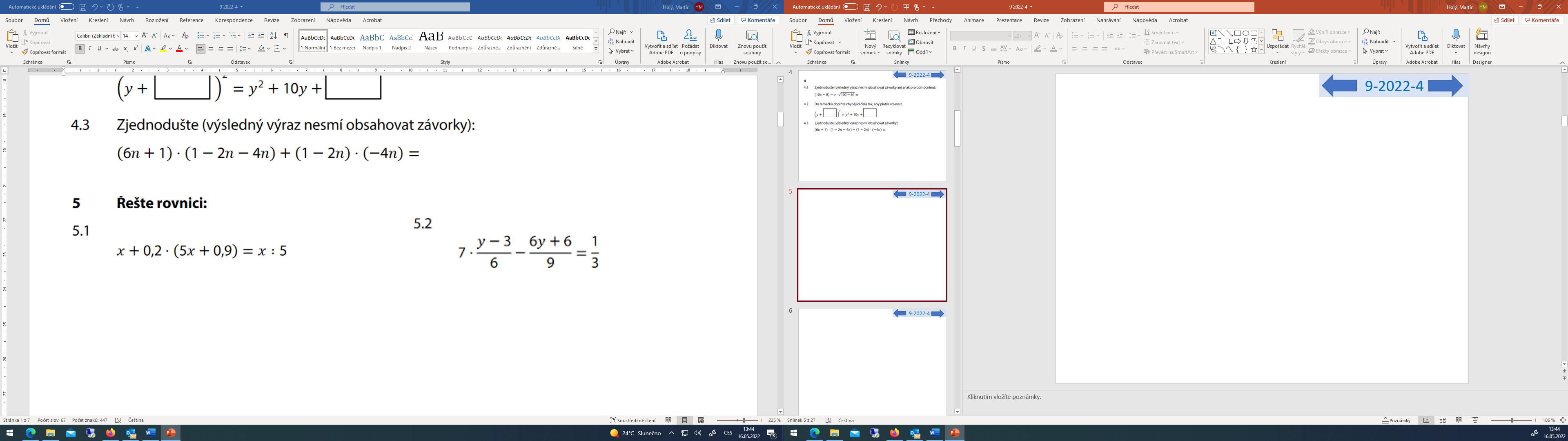 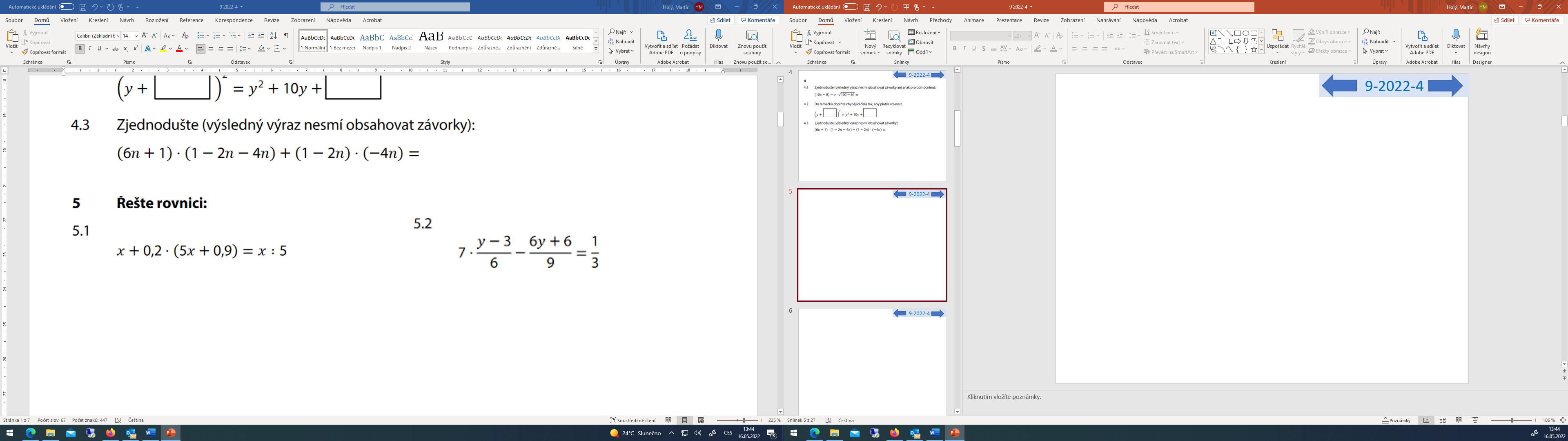 / .18
21y - 63 - 12y - 12 = 6
/ .5
/ +75
9y - 75 = 6
10x + 0,9 = x
/ -x - 0,9
/ :9
9y = 81
9x = -0,9
/ :9
y = 9
x = -0,1
9-2022-4
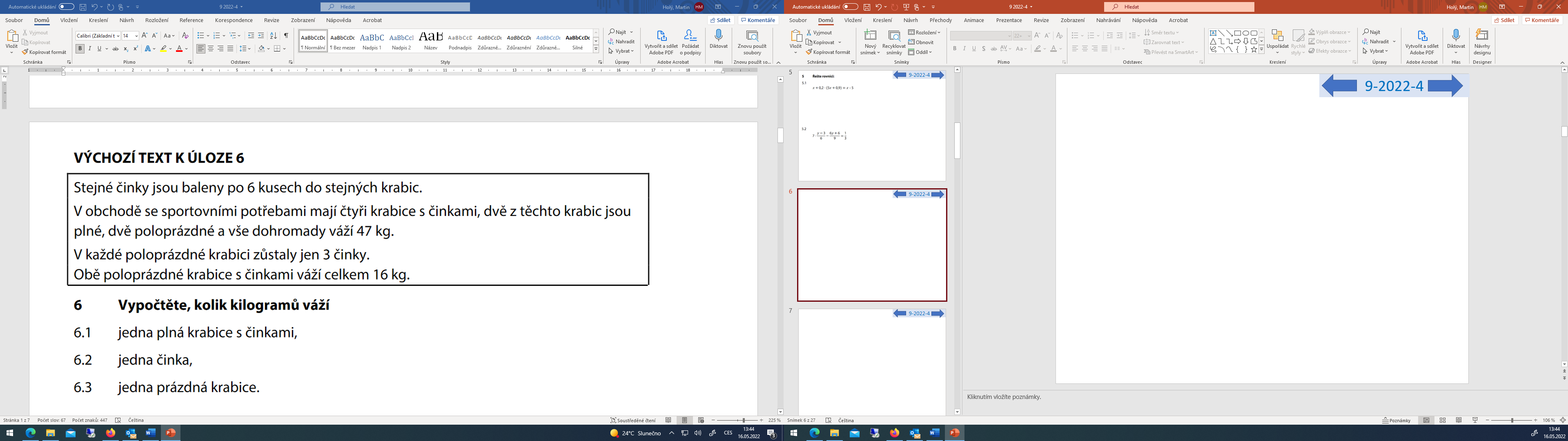 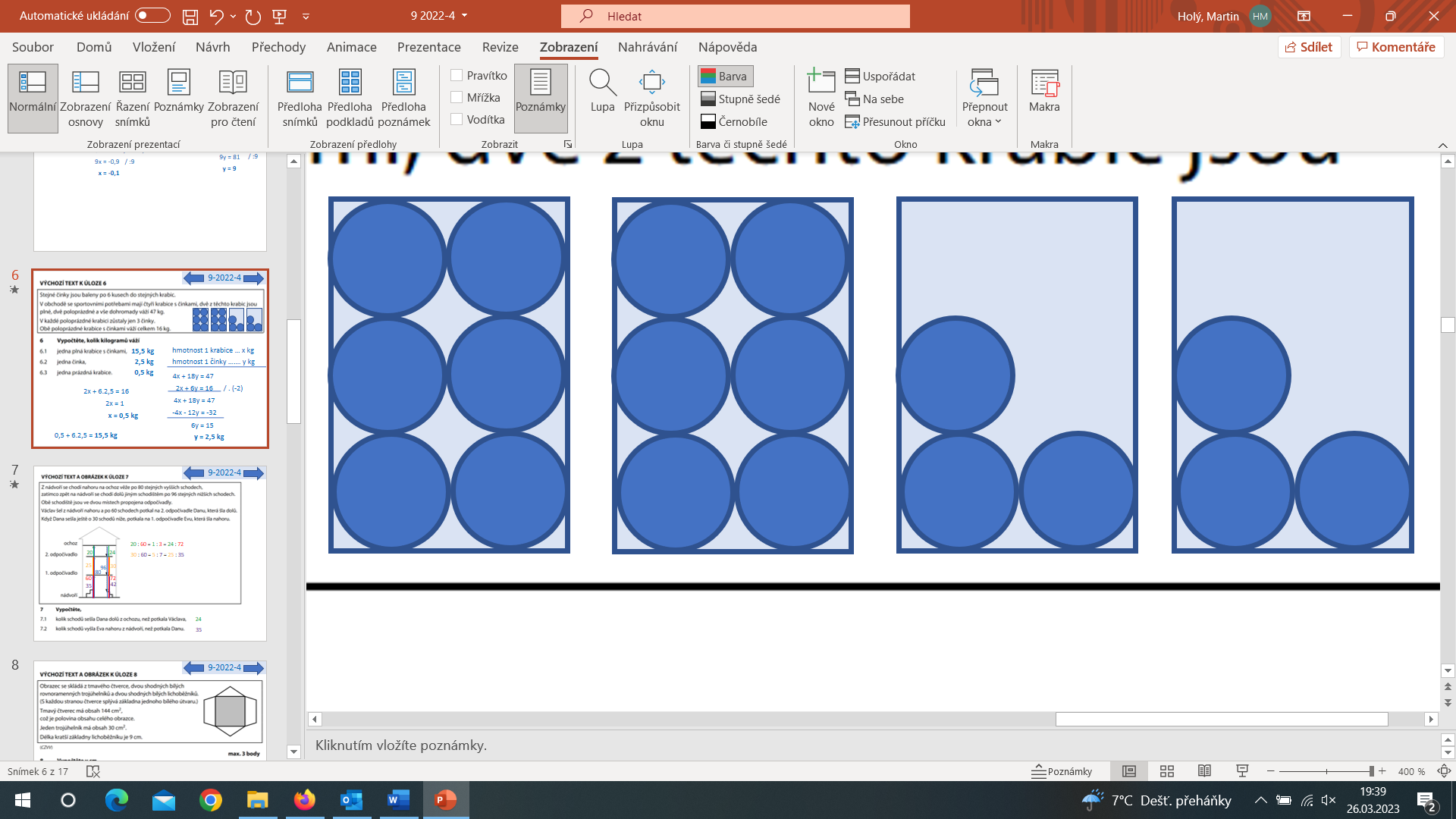 hmotnost 1 krabice … x kg
15,5 kg
2,5 kg
hmotnost 1 činky ….… y kg
0,5 kg
4x + 18y = 47
/ . (-2)
2x + 6y = 16
2x + 6.2,5 = 16
4x + 18y = 47
2x = 1
-4x - 12y = -32
x = 0,5 kg
6y = 15
0,5 + 6.2,5 = 15,5 kg
y = 2,5 kg
9-2022-4
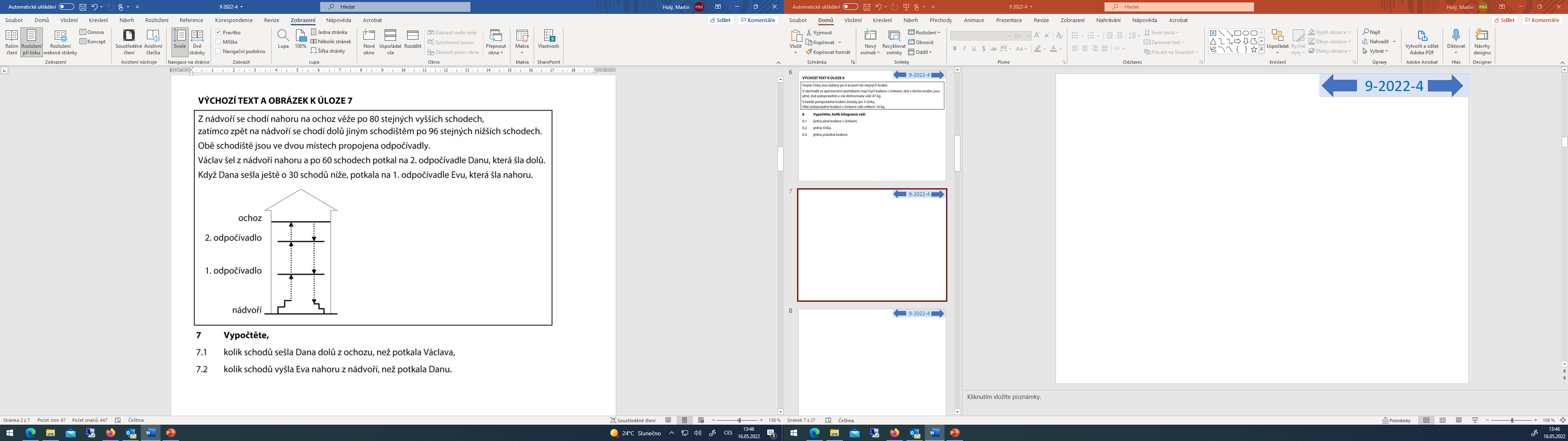 96
20 : 60 = 1 : 3 = 24 : 72
20
24
60
30 : 42 = 5 : 7 = 25 : 35
25
30
96
80
60
72
42
35
24
35
9-2022-4
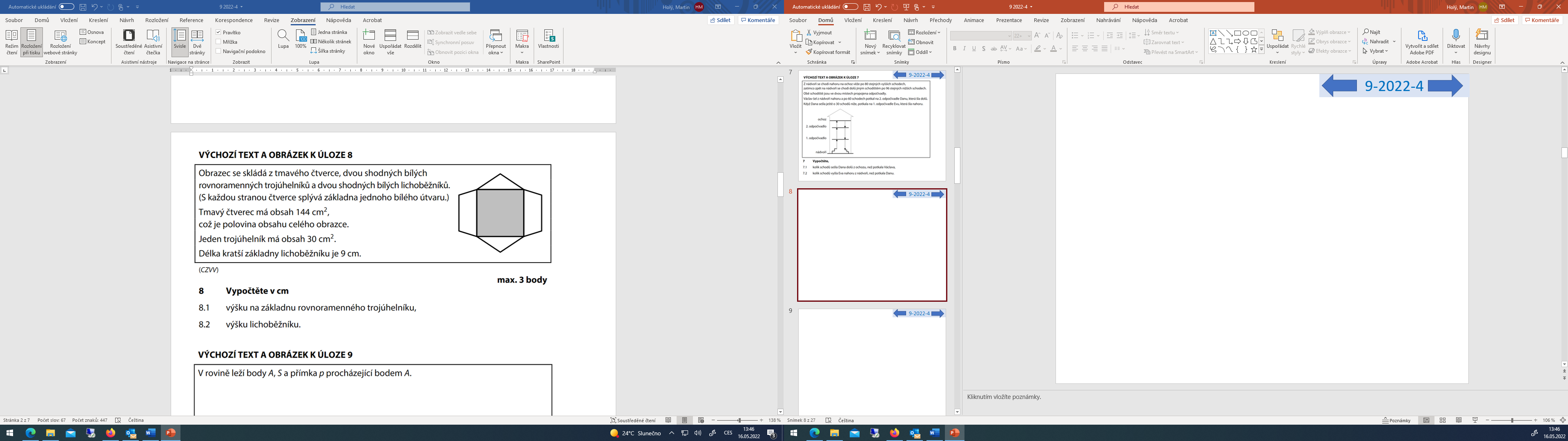 va = 5 cm
va = 5 cm
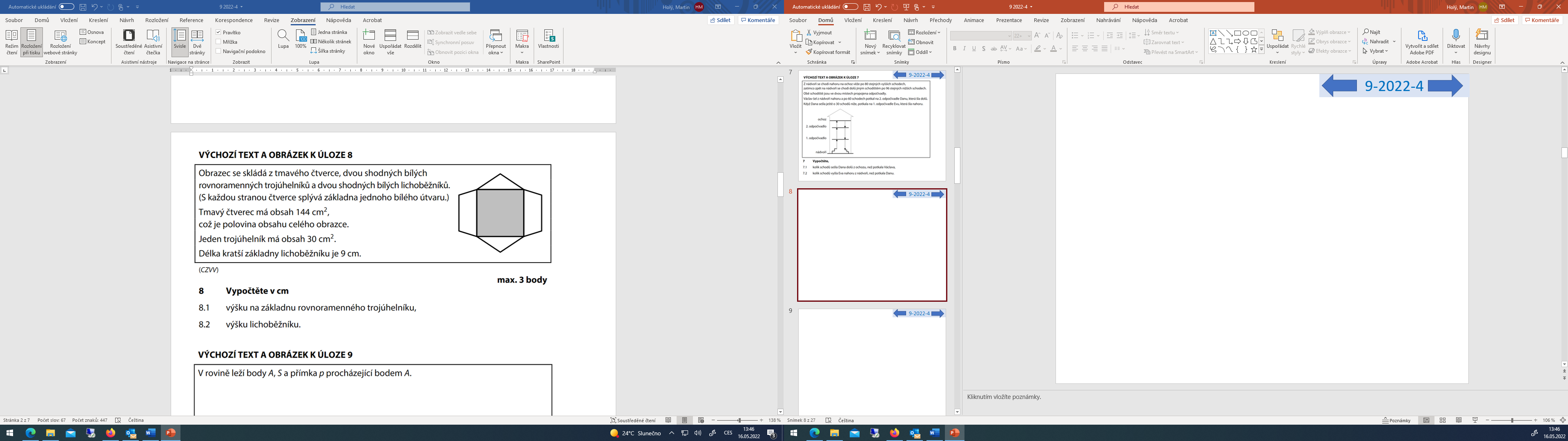 S = 30 cm2
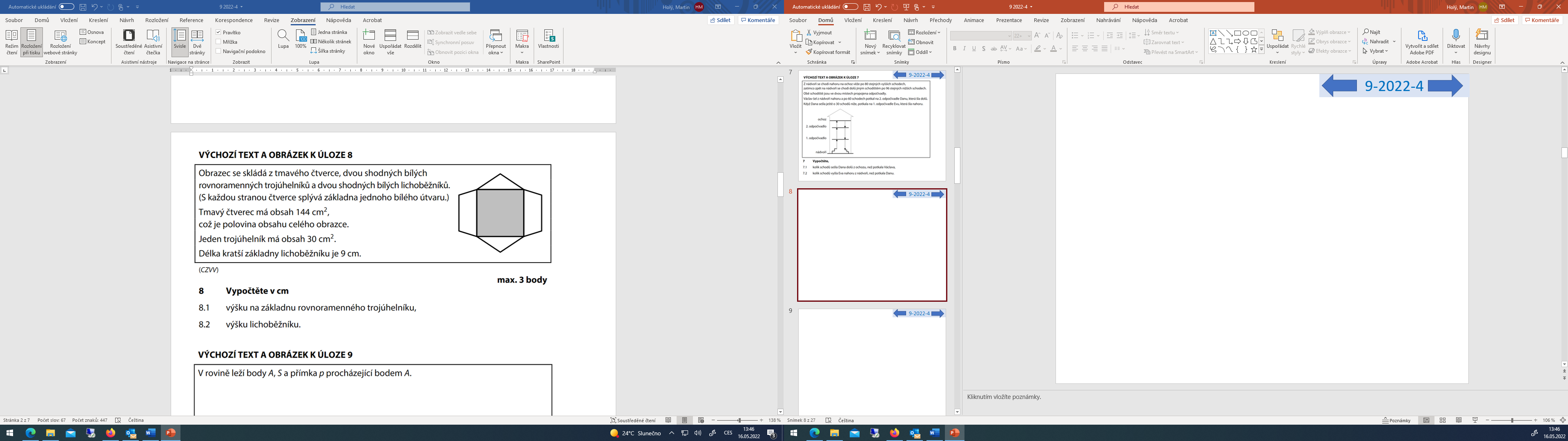 va
v = 4 cm
12 cm
12 cm
v
9 cm
S = 144 cm2
21
v = 4 cm
S   = (144 – 2 . 30) : 2 = 42 cm2
9-2022-4
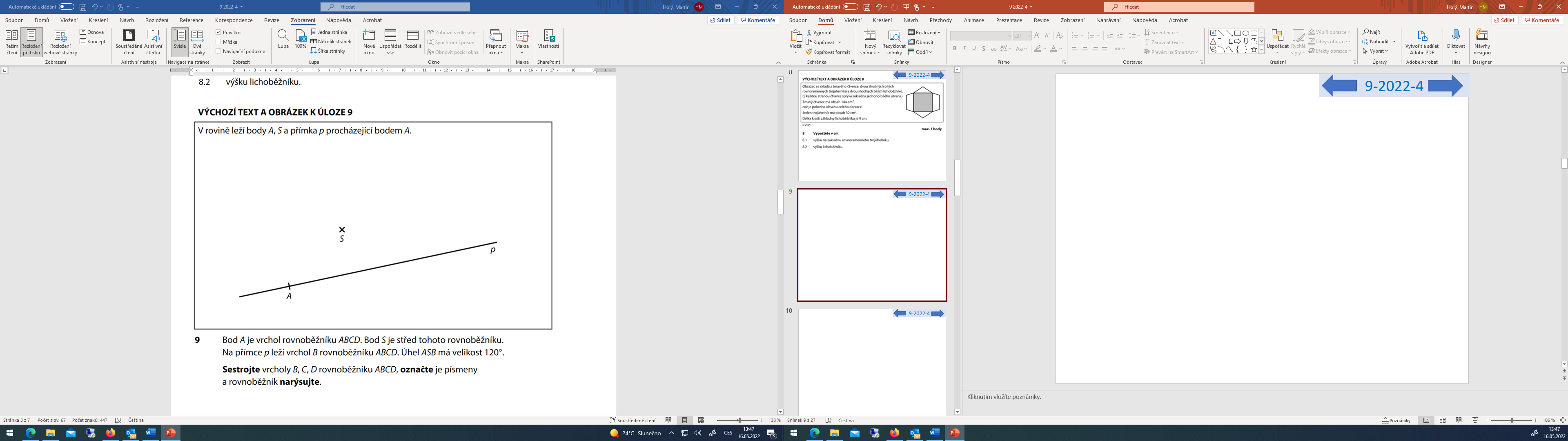 C
D
1200
B
9-2022-4
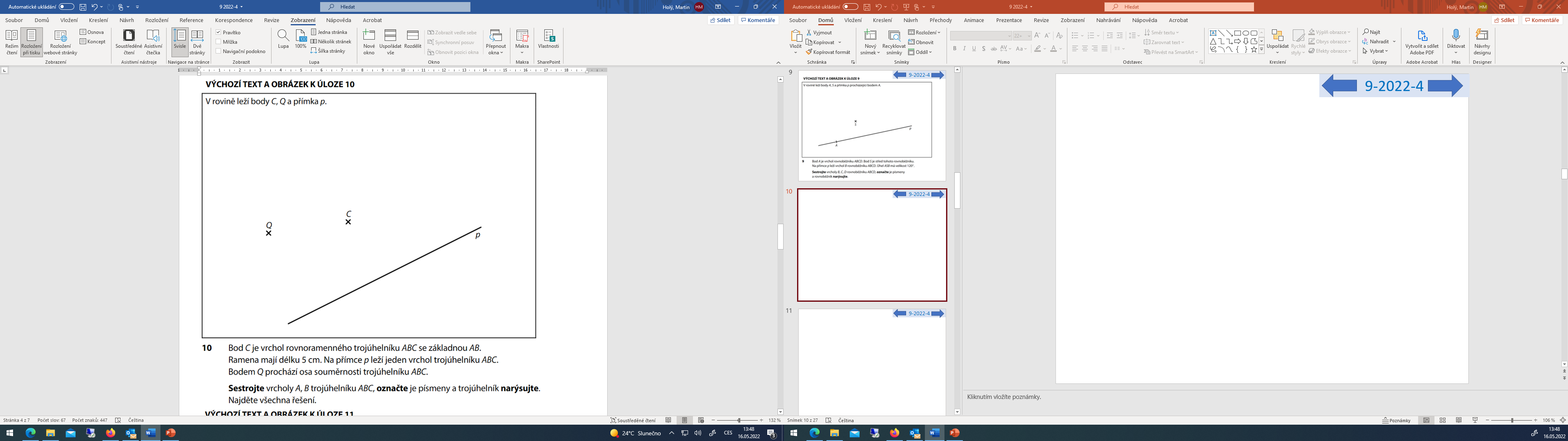 A2
B1
A1
B2
9-2022-4
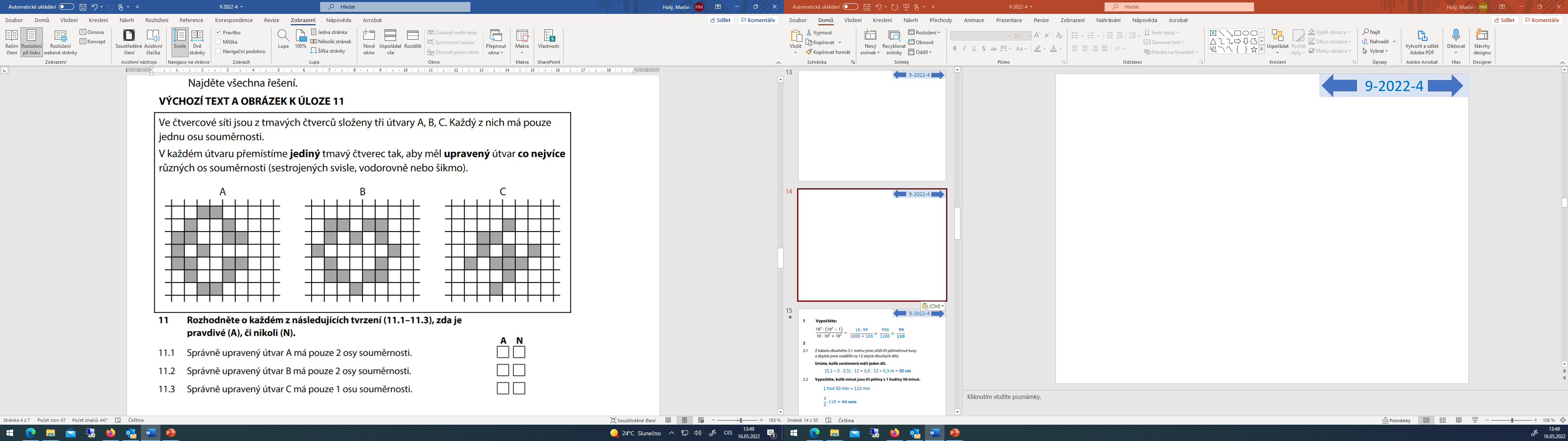 9-2022-4
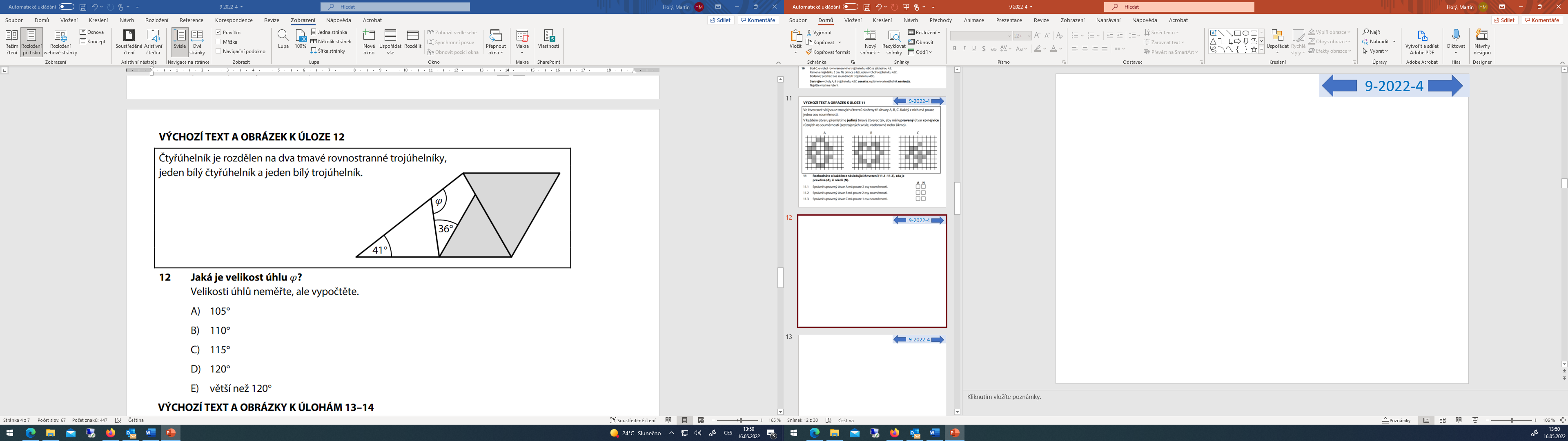 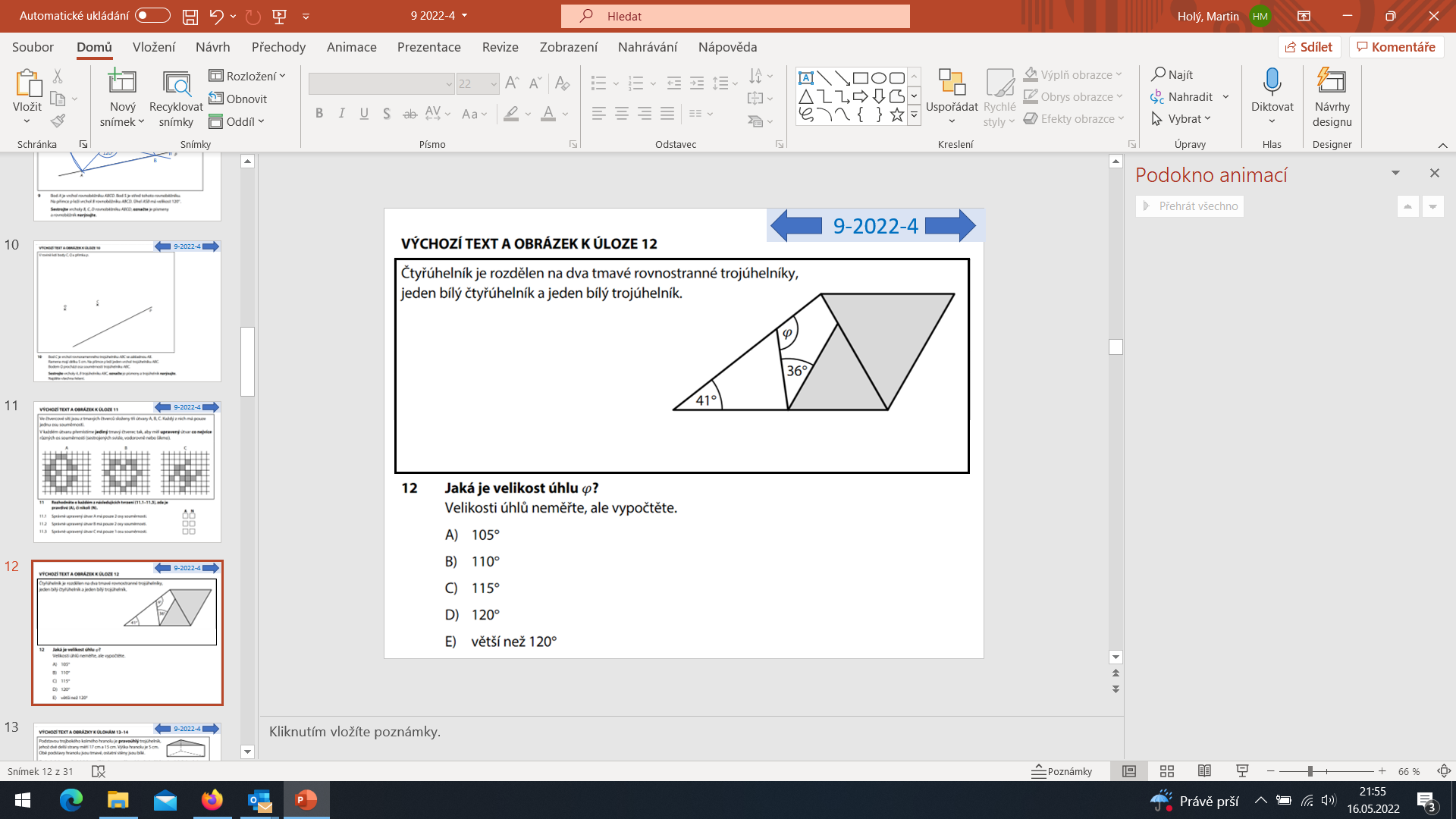 1800 – (600 + 360) = 840
1800 – (410 + 840) = 550
550
ϕ = 1800 – 55 = 1250
600
840
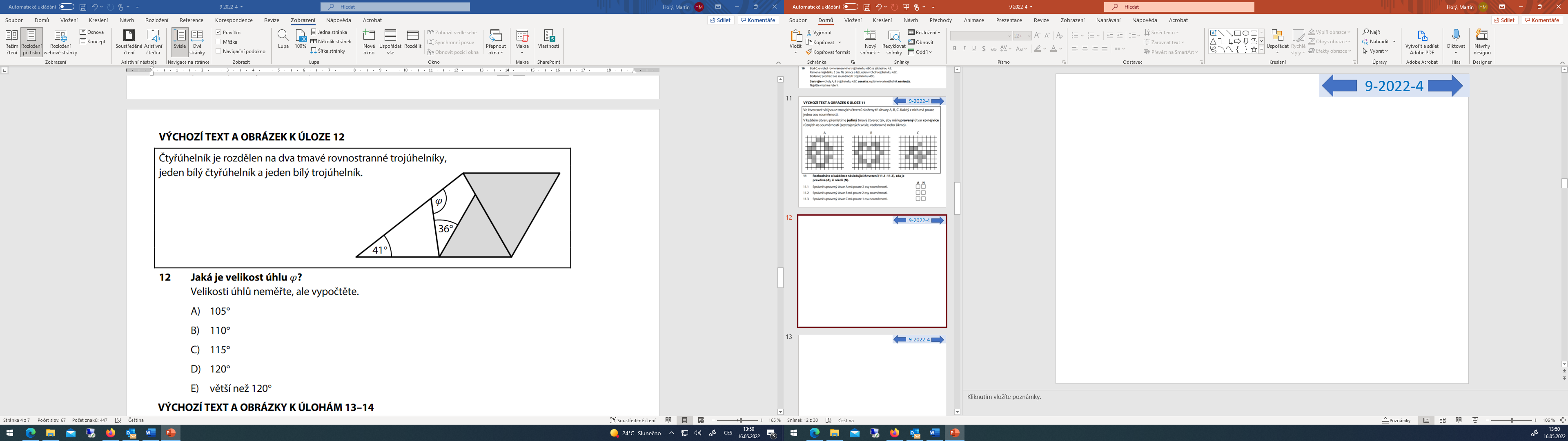 9-2022-4
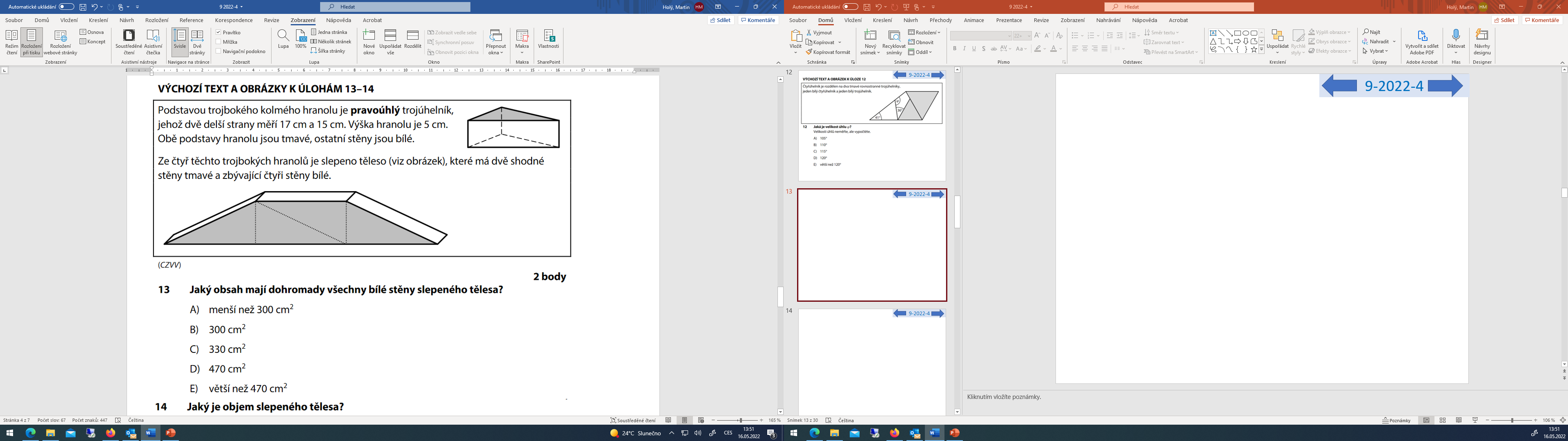 15 cm
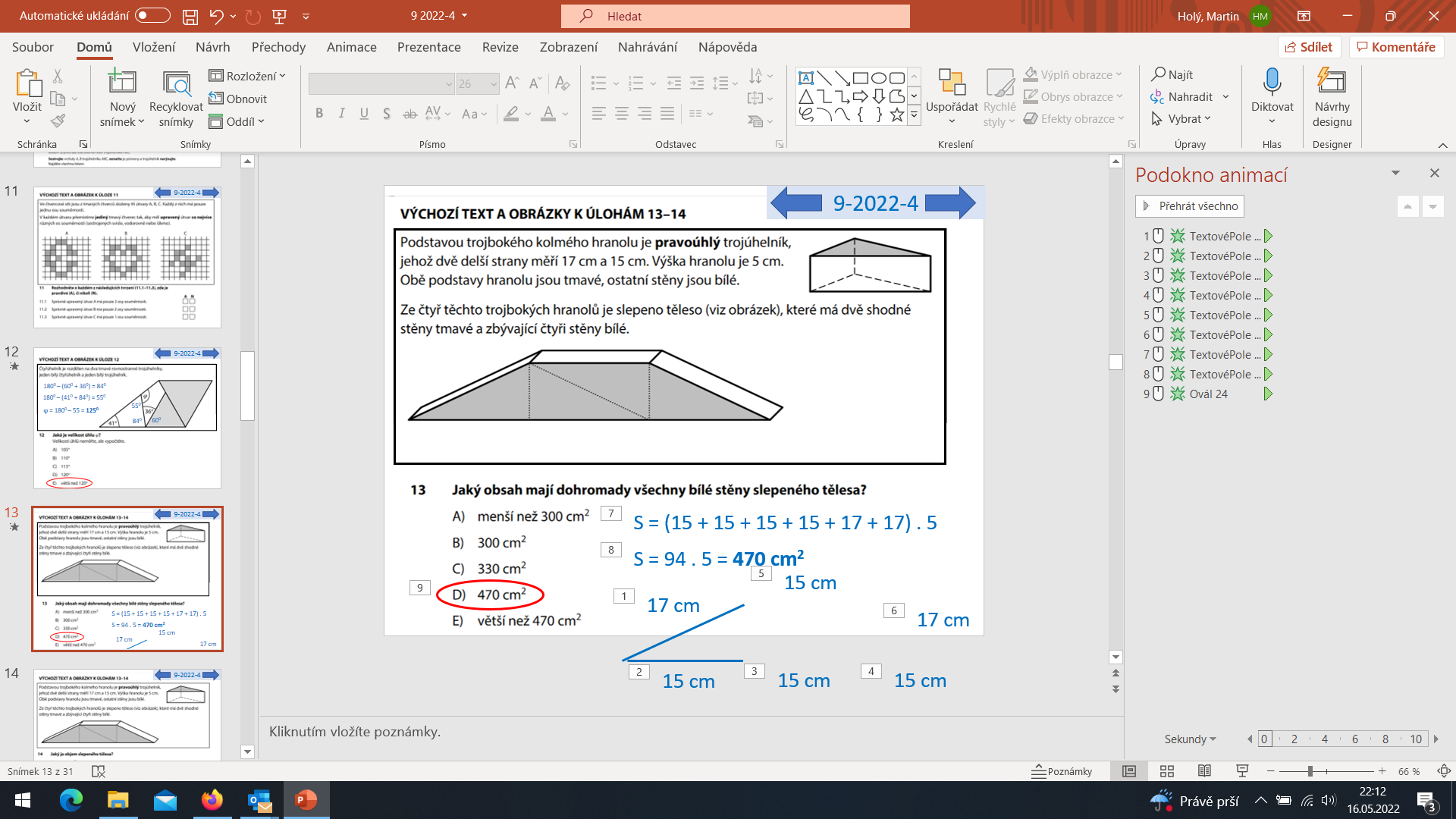 17 cm
17 cm
5 cm
15 cm
15 cm
15 cm
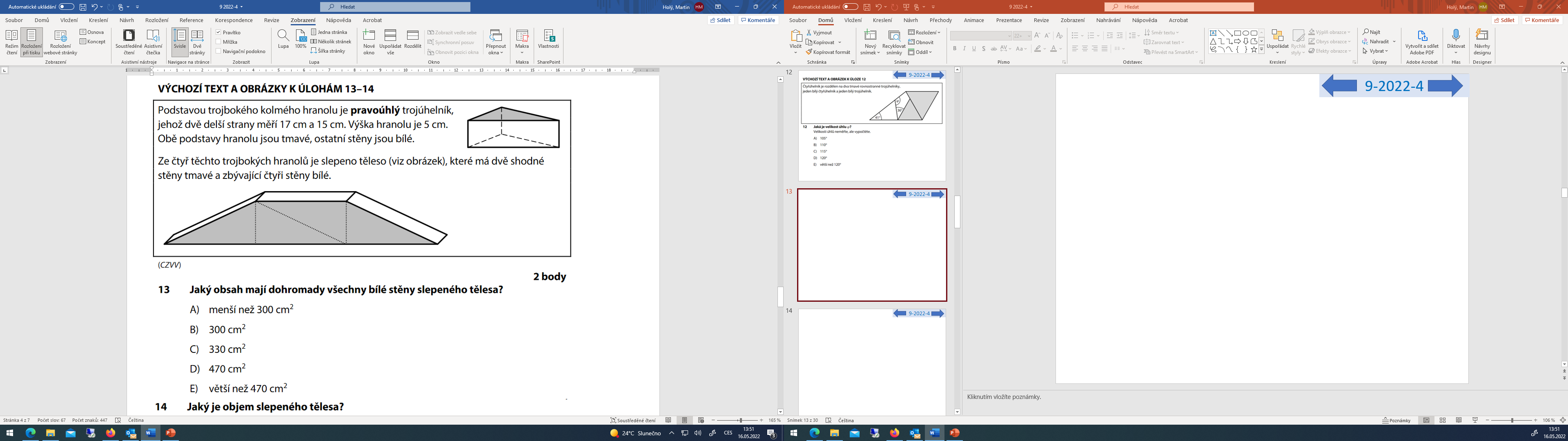 S = (15 + 15 + 15 + 15 + 17 + 17) . 5
S = 94 . 5 = 470 cm2
9-2022-4
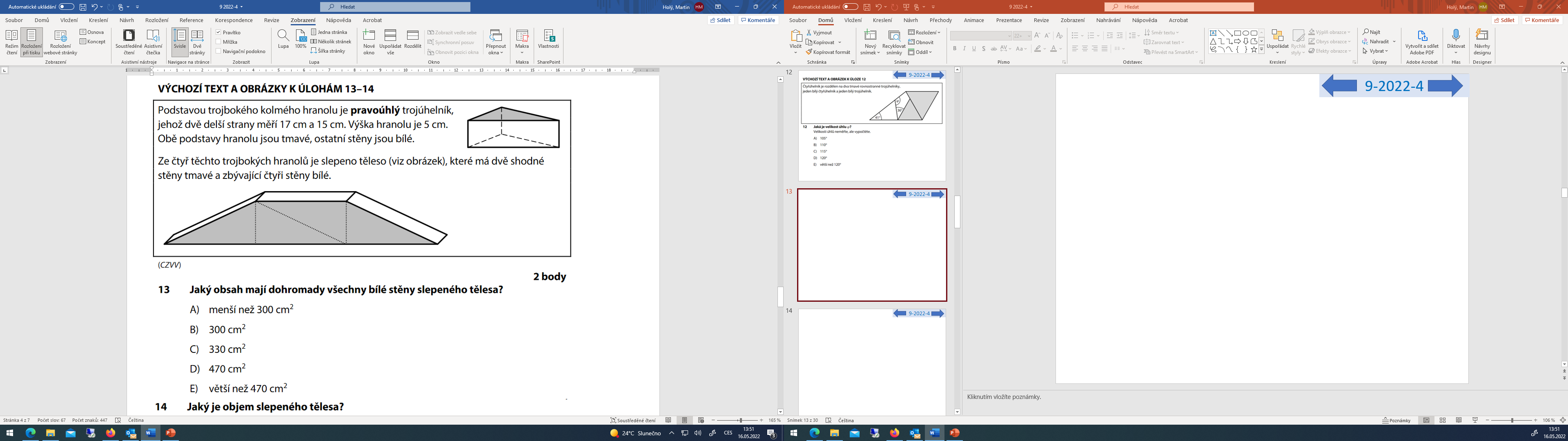 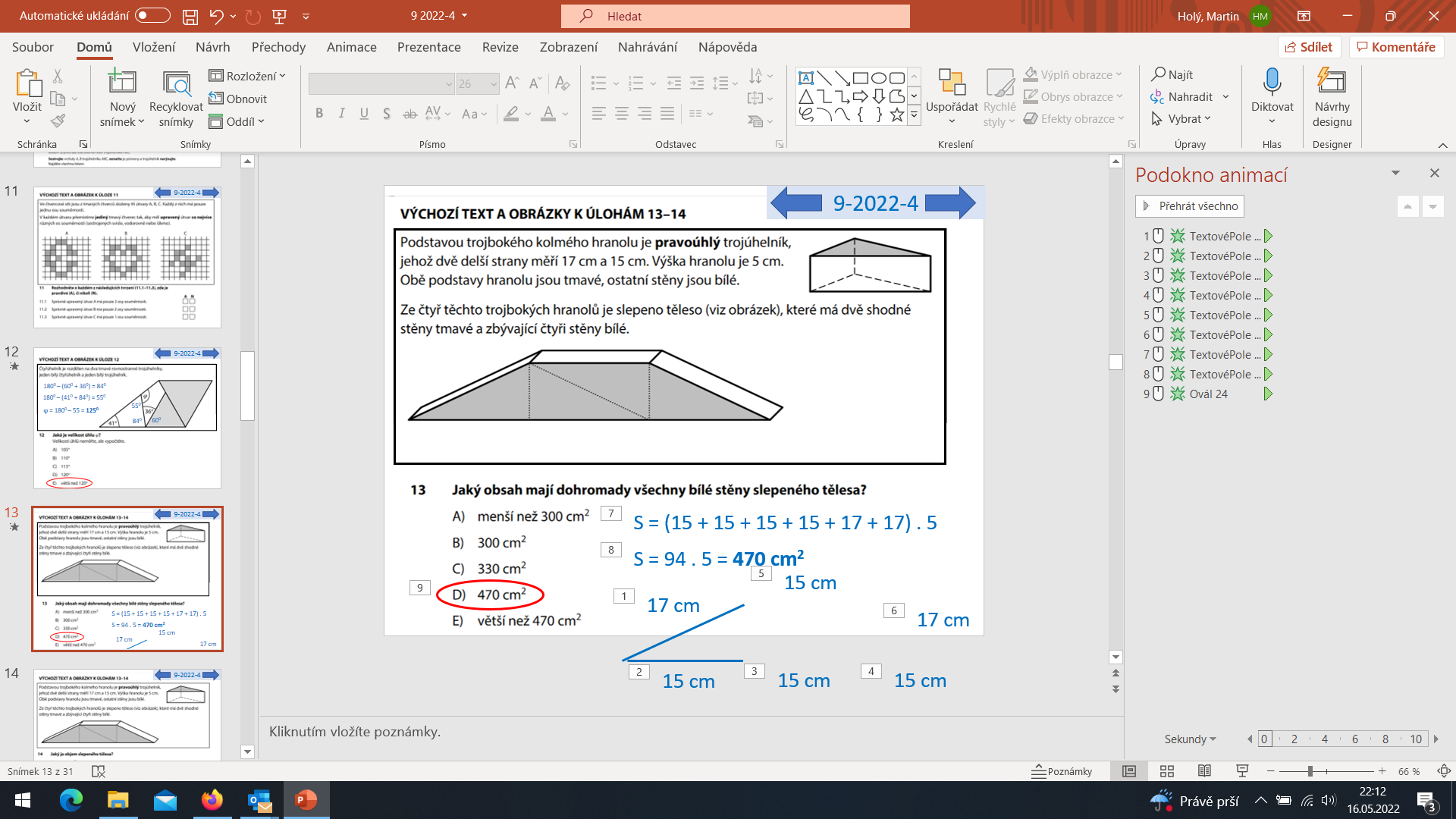 17 cm
x
x = 8 cm
15 cm
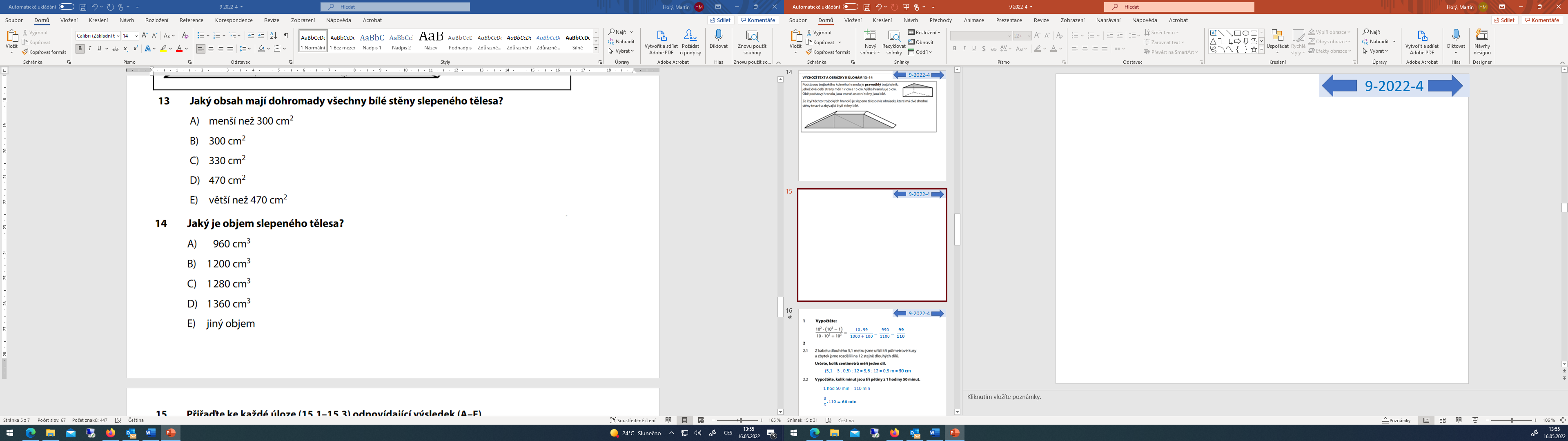 V = Sp . v
V = 240 . 5
9-2022-4
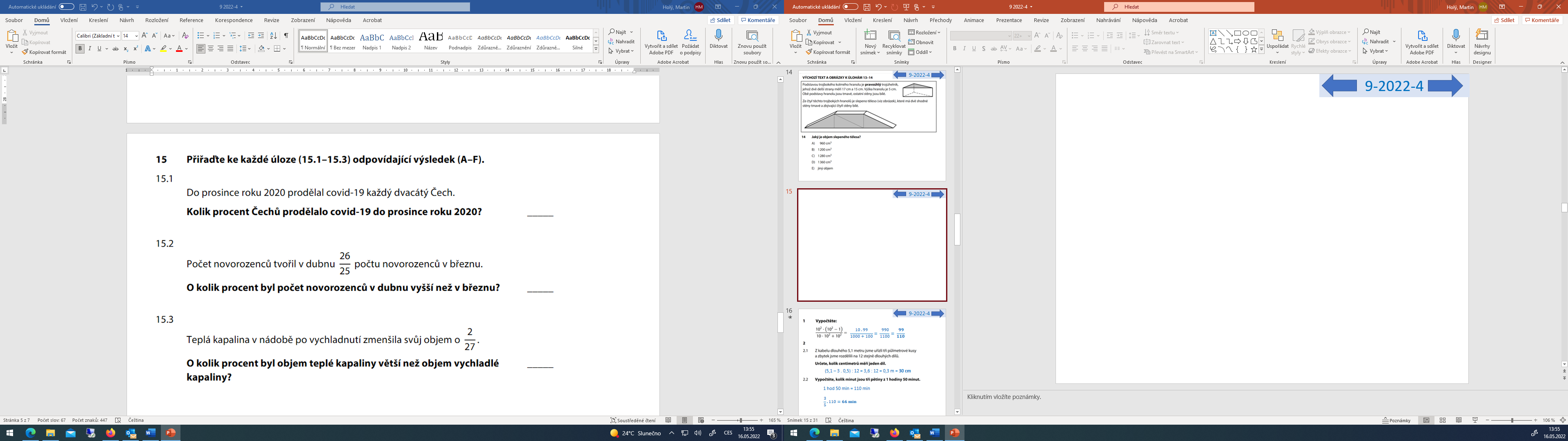 B
A
E
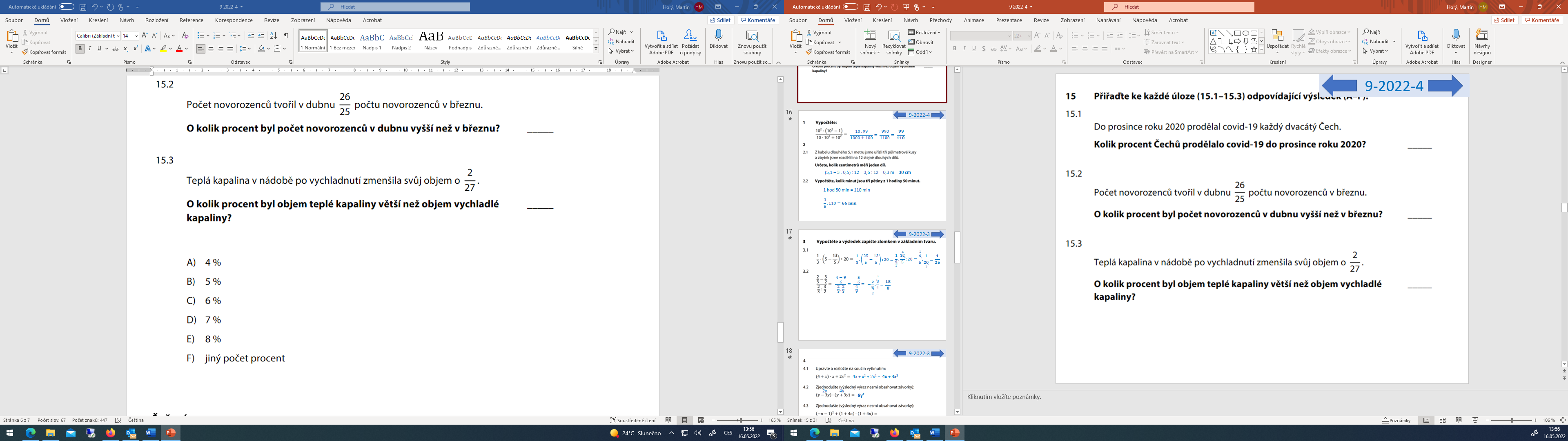 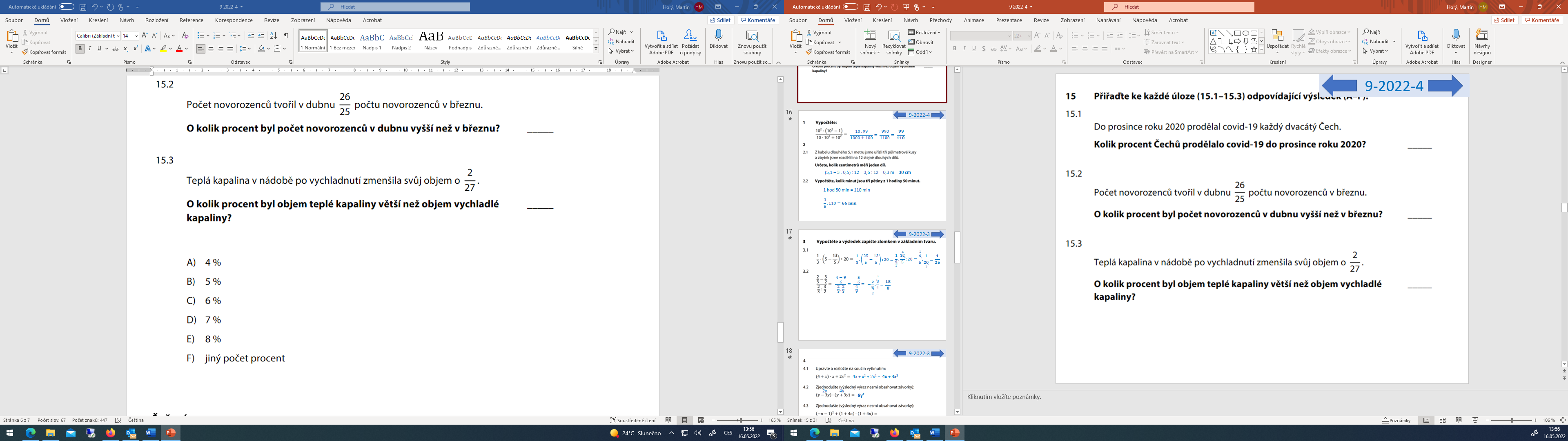 9-2022-4
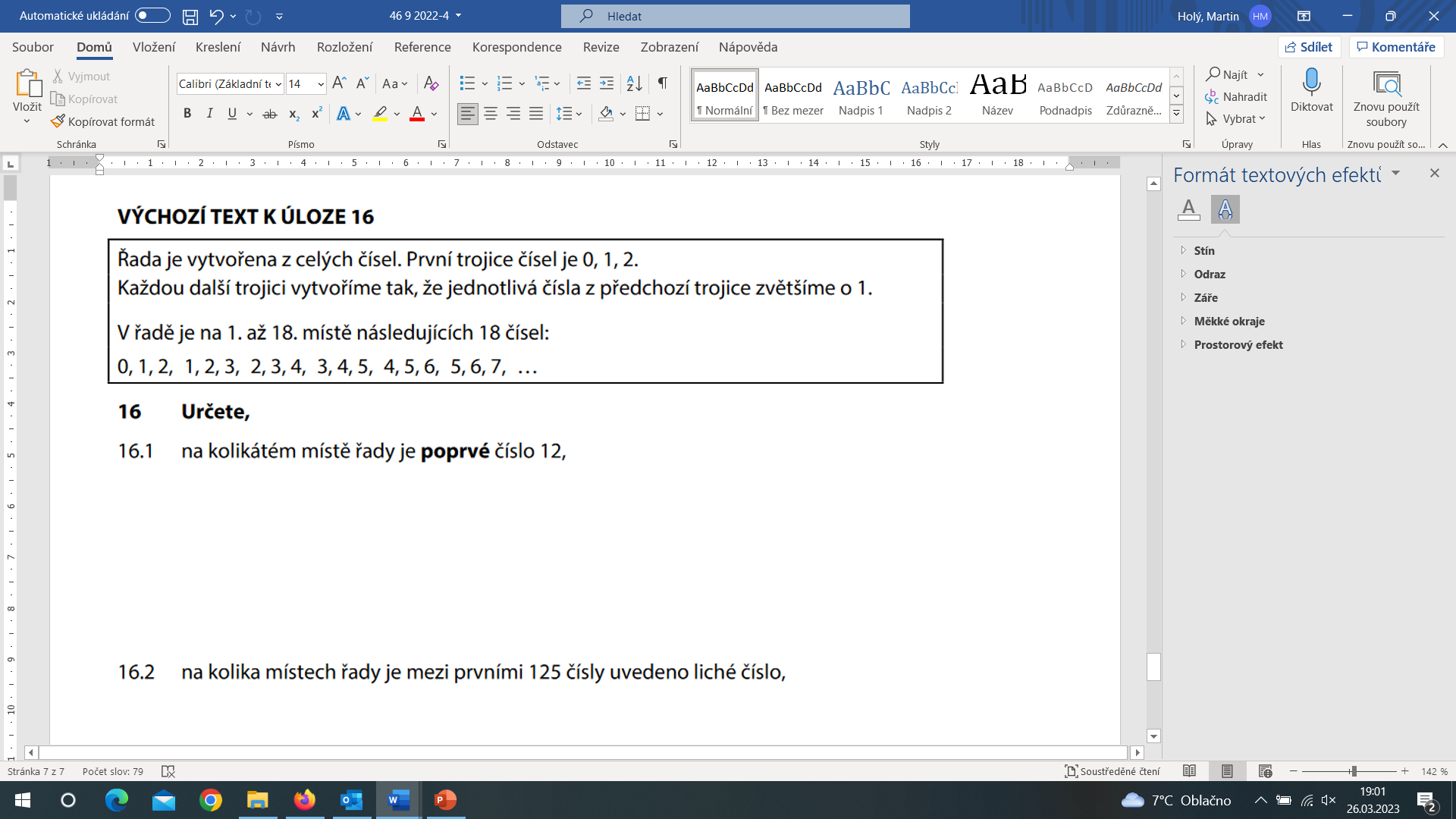 6, 7, 8
10, 11, 12
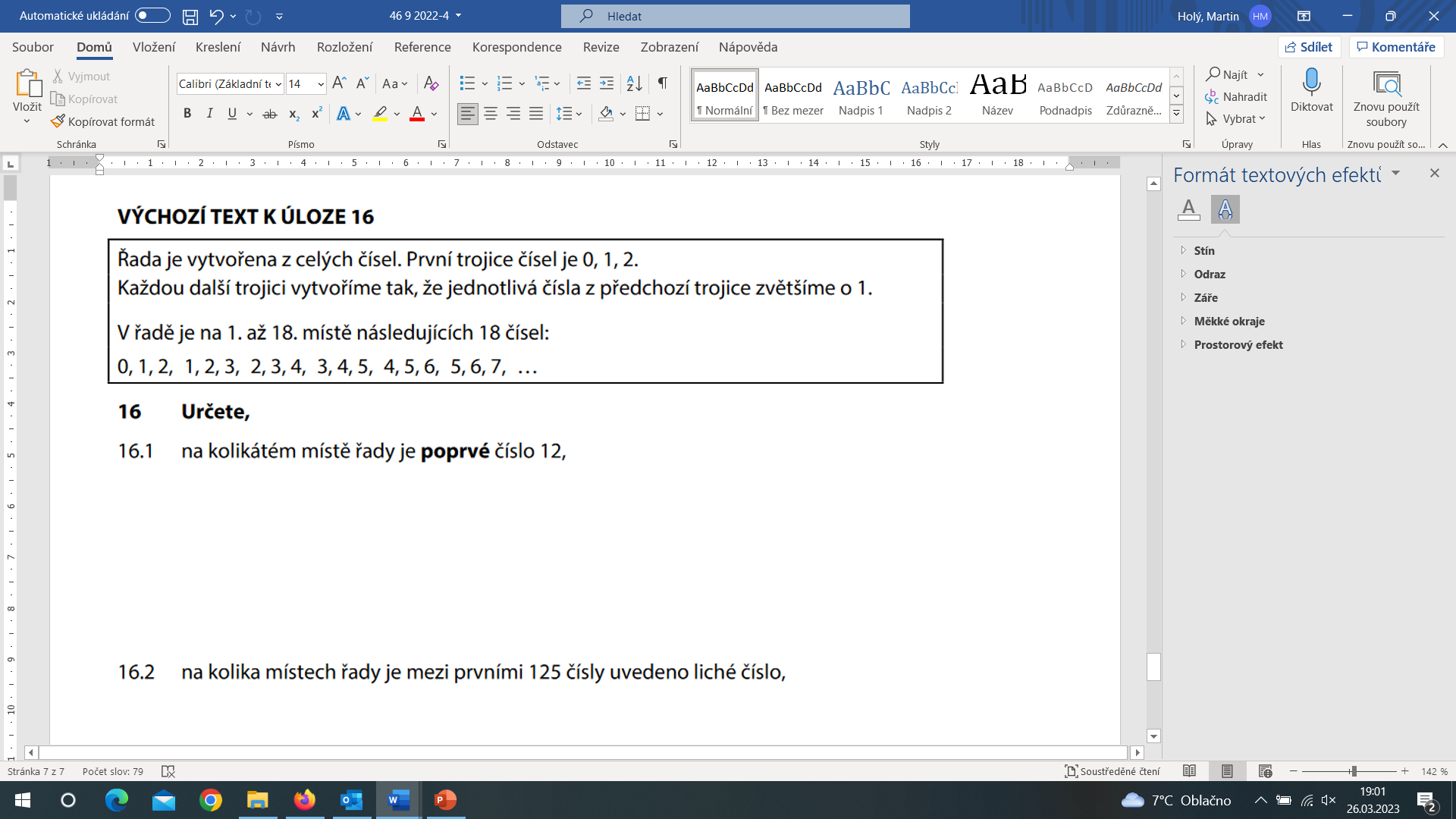 11 . 3 = 33
7
1          2          3          4          5          6
11
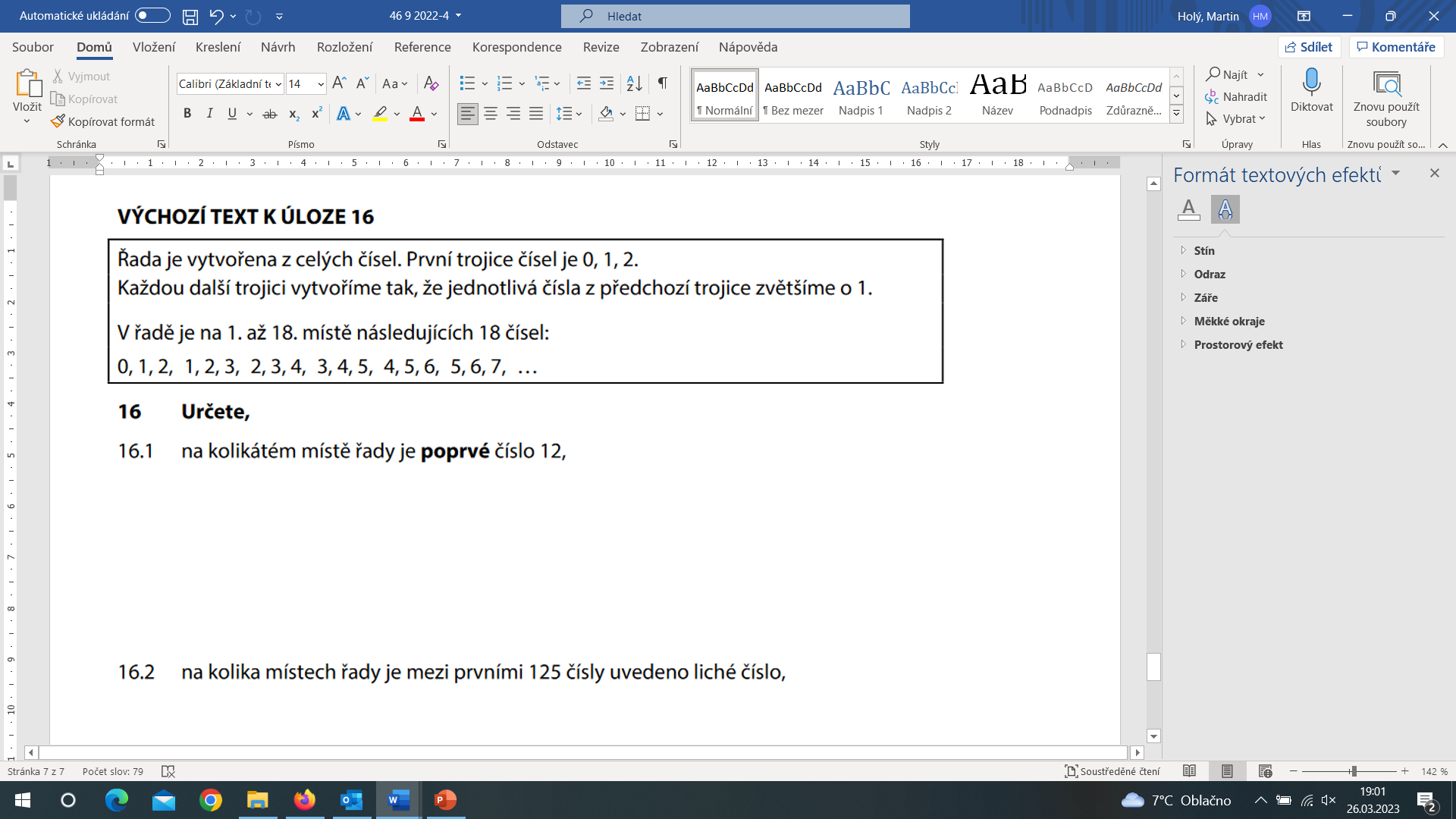 1, 2, 3, 4, 5, 6, ………………………………………………….., 124, 125
Mezi prvními 124 je polovina lichých čísel
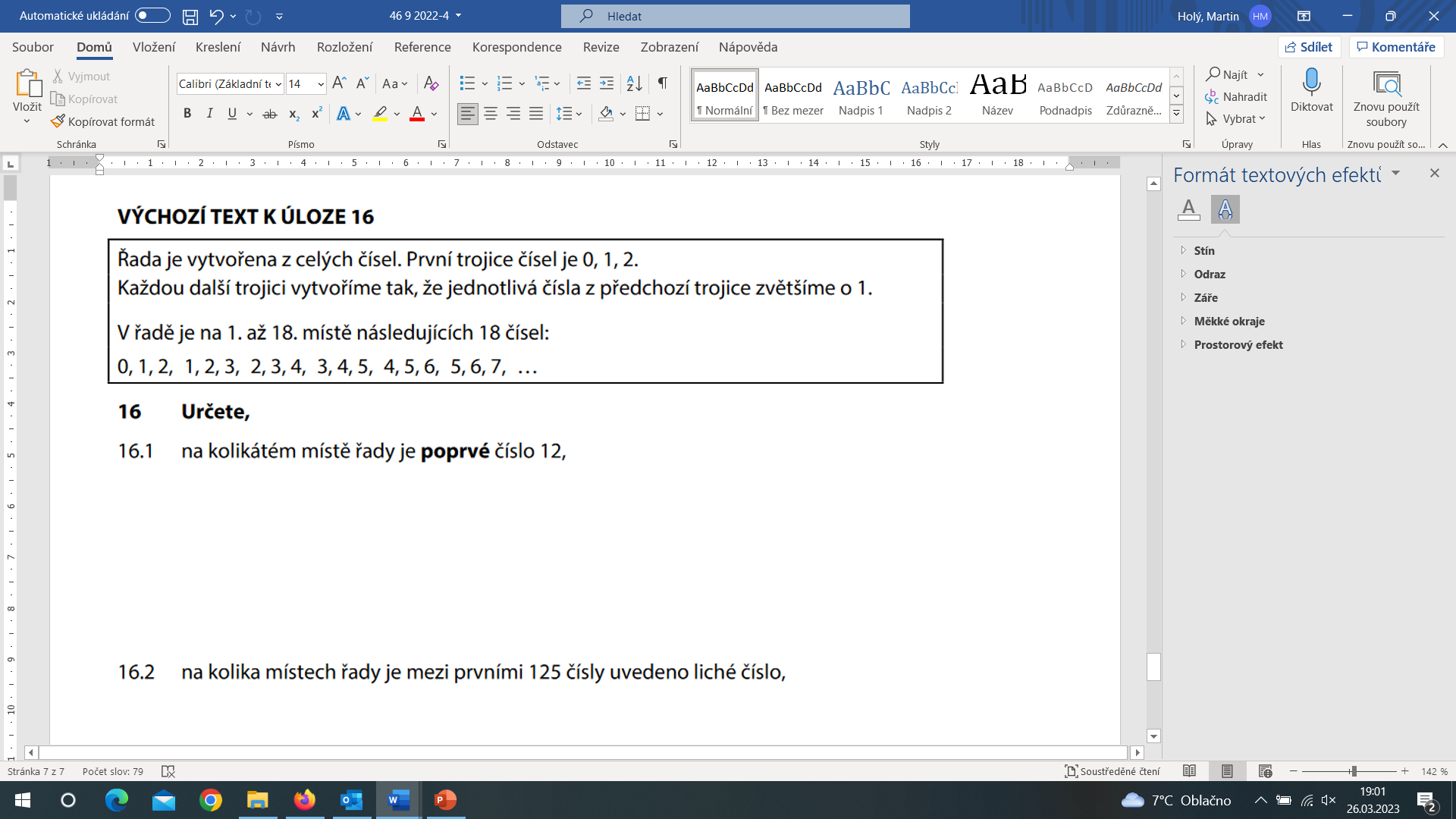 S, L, S, L, S, L, …………………………….……………..…… L, S
124 : 2 = 62
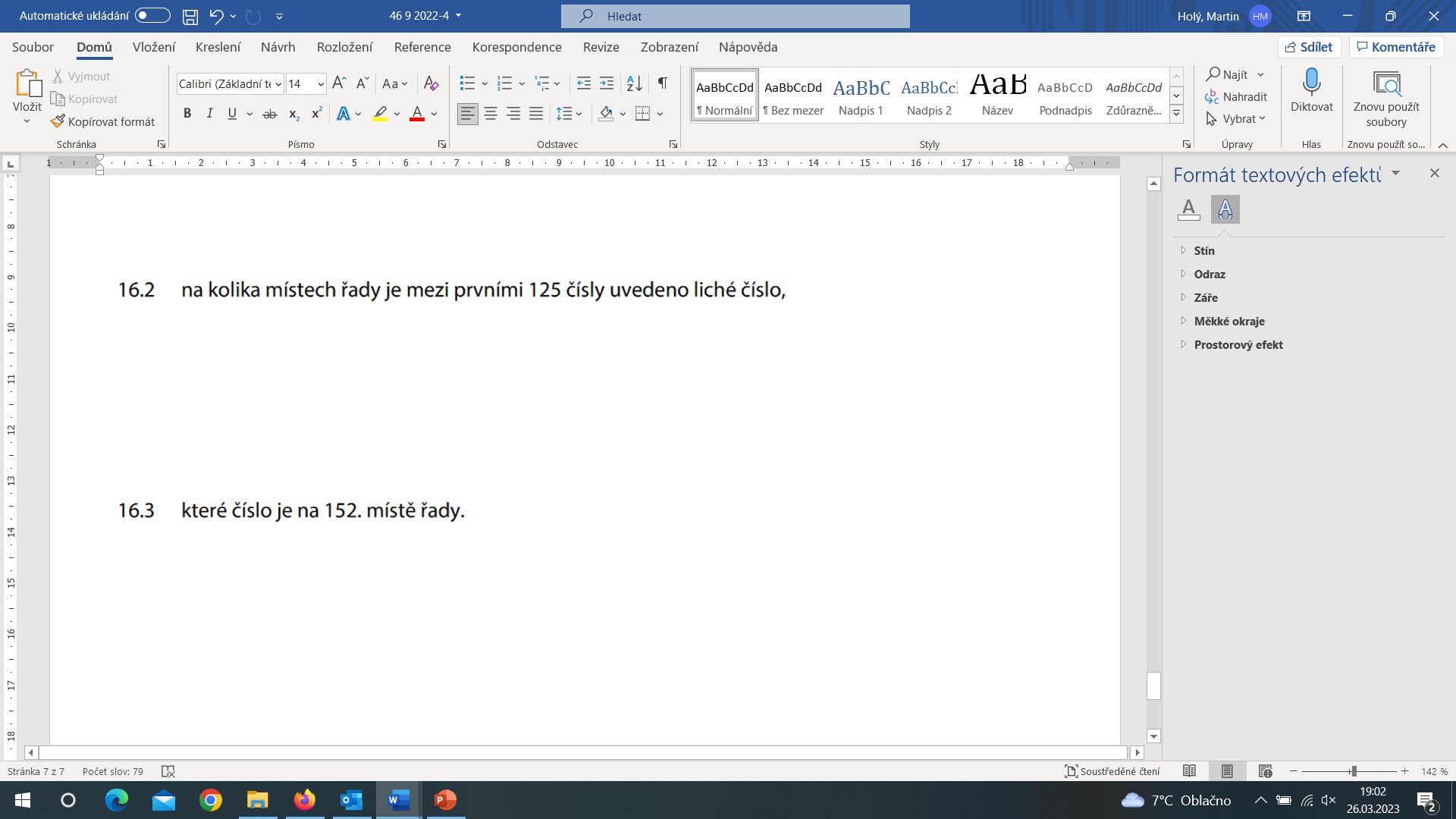 148, 149, 150
151, 152, 153
152 : 3 = 50 (zb. 2)
50, 51, 52
49, 50, 51
50
9-2022-4
Konec prezentace